status & scope of cheese in india & abroad
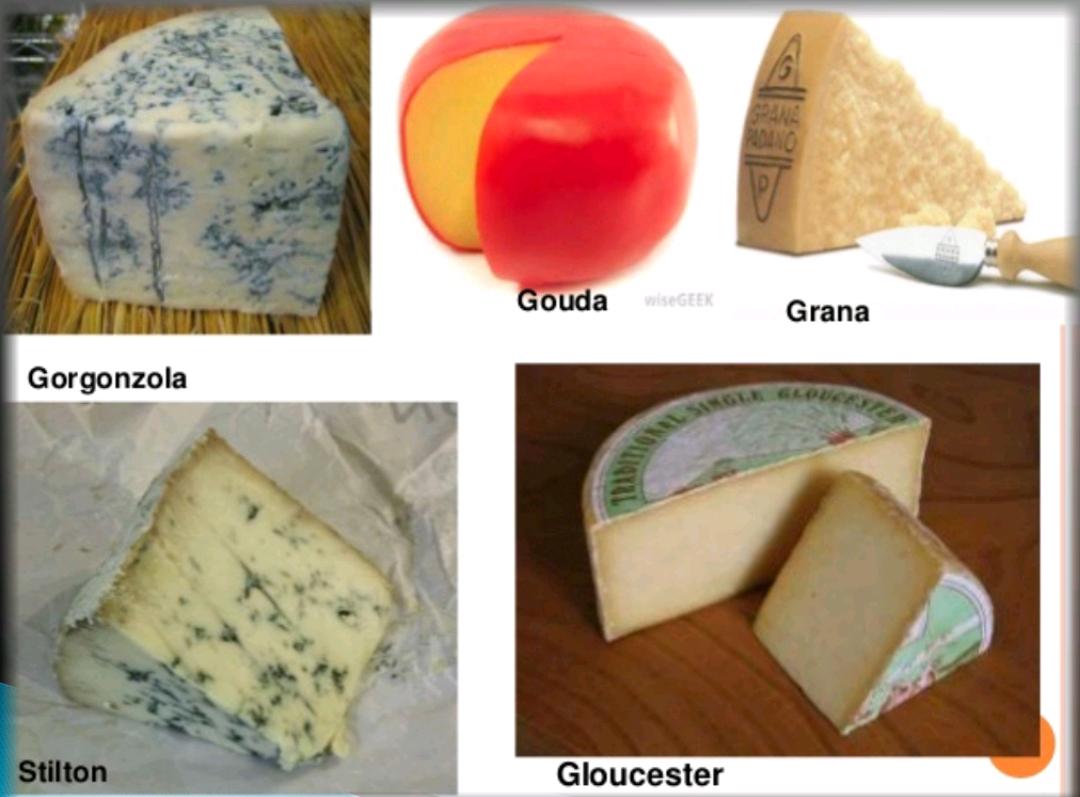 Introduction
 Cheese is an ancient food. 
 Derived from milk by coagulation of the milk protein.
 Highly diversified product.
 Rich source of fat, calcium and phosphorus.
 Protein is persent in pre digested form.
Introduction
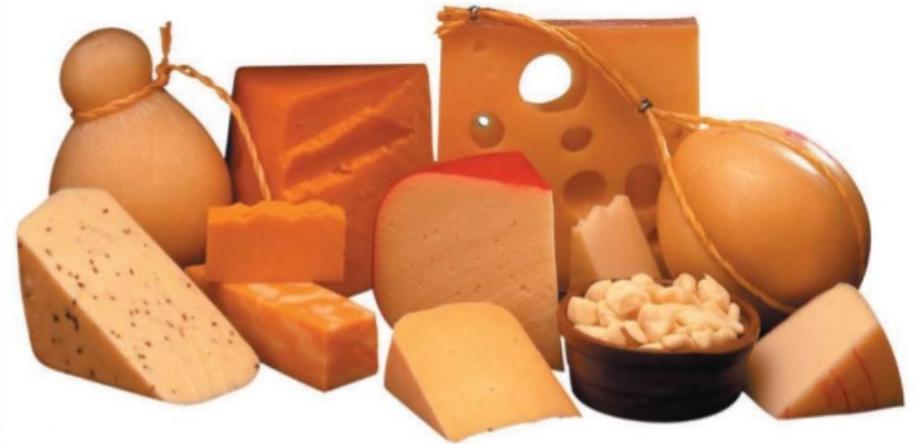 Introduction of  dairy  industry
Top five milk processing country in the world 
1)USA 

2) Germany 3) China 4) France 5) India

India about 46%  of the total milk produced ---- 
         consumed  in liquid form and 
47% is converted in to traditional products like cottage butter, ghee , Paneer, Khoa, malai ,etc. 
Only 7% of  the mik goes into the production of western products like powders, processed butter, Mozzerala cheese, Cheddar cheese and processed cheese.
CURRENT STATUS OF CHEESE IN ABROAD
About 40% of total world milk production converted into cheese. But European Union united state accounted for more than 50.
 In 2019 , world production of cheese ----20380 (1000 Metric tonnes) 
 Per capita consumption even among the cheese – consuming household is a poor 2.4 kg. in USA.
Top five cheese producing country
Top five cheese exporter country
Top five best cheese in the world
Current status of cheese in INDIA
Mostly used cheese in India :-
 Cheddar cheese 
 Emmental cheese
 Processed cheese & cheese spread
 Mozzarella cheese

 Less than 1% of total dairy products production .

 Cheese --- first marketed under the brand name 'AMUL'  in the late 1970s.
Current status of cheese in India...
Growth rate --- estimated at about 10-12% per year in terms of volume and 16-17%  per year in value terms.

 60% of the market is dominated by processed cheese.

 AMUL owns about 65% of the cheese market .

 BRITANNIA has ~ 25% share.
Conti---
AMUL introduced a low calorie cheese called 'SLIM CHEESE'.

 Processed cheese market which contributes about 2,000 tonnes a year is dominated by AMUL with a 75% share .

 The market for cheese in India is worth RS 1250 crores currently
Organized cheese market ~
       RS. 4.5 billion in which Processed cheese at 60% of the 
       overall market --- worth RS. 2.7 Billion.

.
Cheese brands of India
AMUL 
  Britannia
 Mother dairy
 Go cheese
Future scope of cheese
Market expected to grow nearly 18% by 2020.
Total cheese production of world----20380 ( 1000 Metric ton) 
                                                               (2019)
 Research ---- continuing to reduce the rate of addition of both NaCl as well as the emulsifying salts in Processed cheese manufacture.
More focus on buffalo milk cheese, low sodium cheese, CLA enriched cheese.